Holographic complexityin (hybrid) de Sitter spacetime
Based on 
arXiv:2302.03584 [hep-th], in collaboration with R. Auzzi, G. Nardelli, and G. Pedde Ungureanu
arXiv:2303.05025 [hep-th], in collaboration with T. Anegawa, N. Iizuka, and S. K. Sake
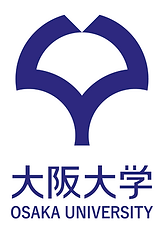 Nicolò Zenoni (group B01)
Osaka University
April 4th, 2023
AdS/CFT
[J. M. Maldacena, 1997]
Theory of gravity 
in anti-de Sitter (AdS)
Conformal Field Theory (CFT) 
on the AdS boundary
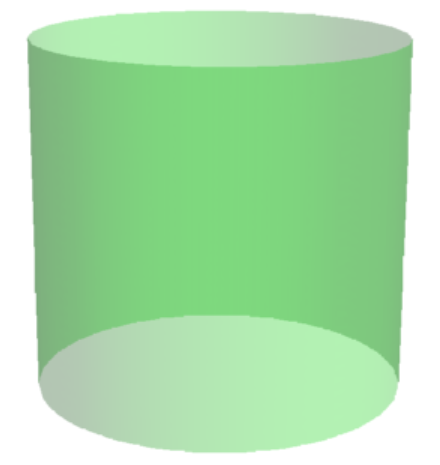 Gravity in
(d+1)-dimensional
AdS
d-dimensional CFT
(no gravity)
boundary
Quantum information may unveil how the bulk emerges from the boundary!
Nicolò Zenoni (Osaka University) - April 4th, 2023
1
The volume of the ERB
Eternal two-sided BH 
in AdSd+1 spacetime
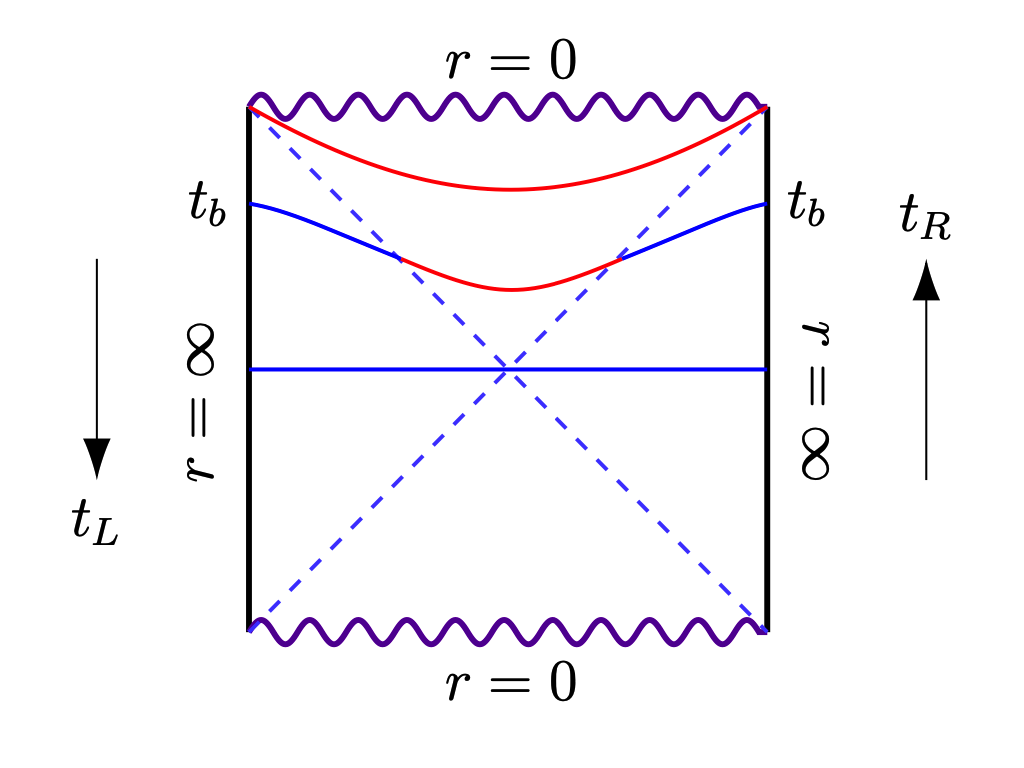 Linear growth 
at late times!
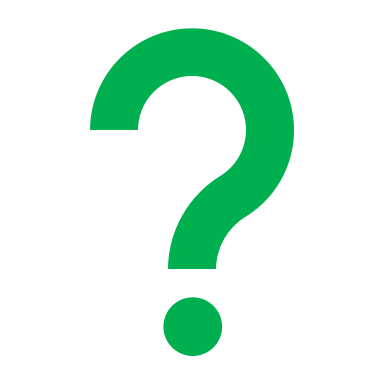 Which quantity in the dual CFT represents the growth of the ERB?
Nicolò Zenoni (Osaka University) - April 4th, 2023
2
Computational complexity
Complexity is the minimum number of simple operations required to build a quantum state
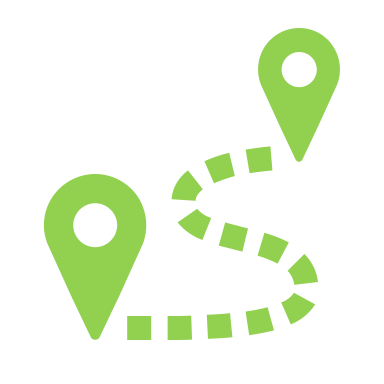 Target state
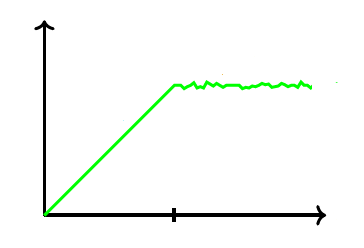 Reference state
Evolution of complexity of the dual state in CFTd
Evolution of the ERB 
inside an AdSd+1 black hole
t
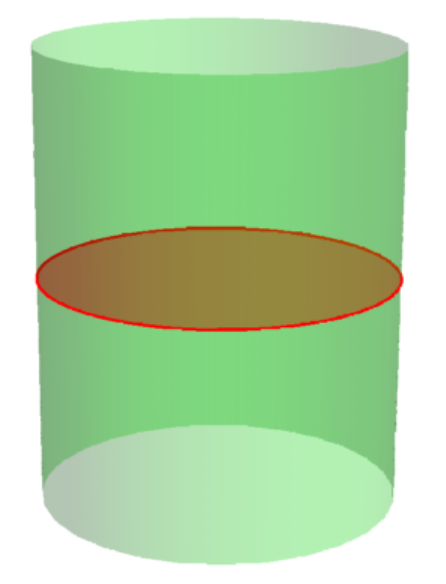 Complexity = Volume
(CV) conjecture
[L. Susskind, 2014]
CFT2
AdS3
Nicolò Zenoni (Osaka University) - April 4th, 2023
3
A probe of cosmological horizons?
It is tempting to employ holographic tools to studying cosmological horizons
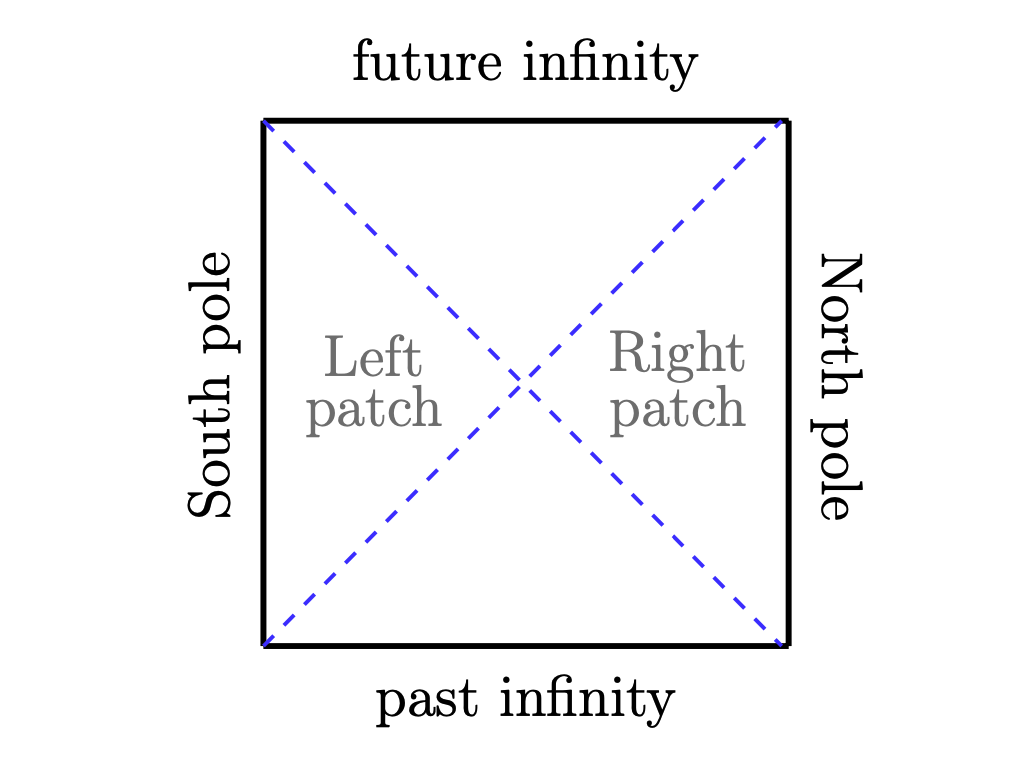 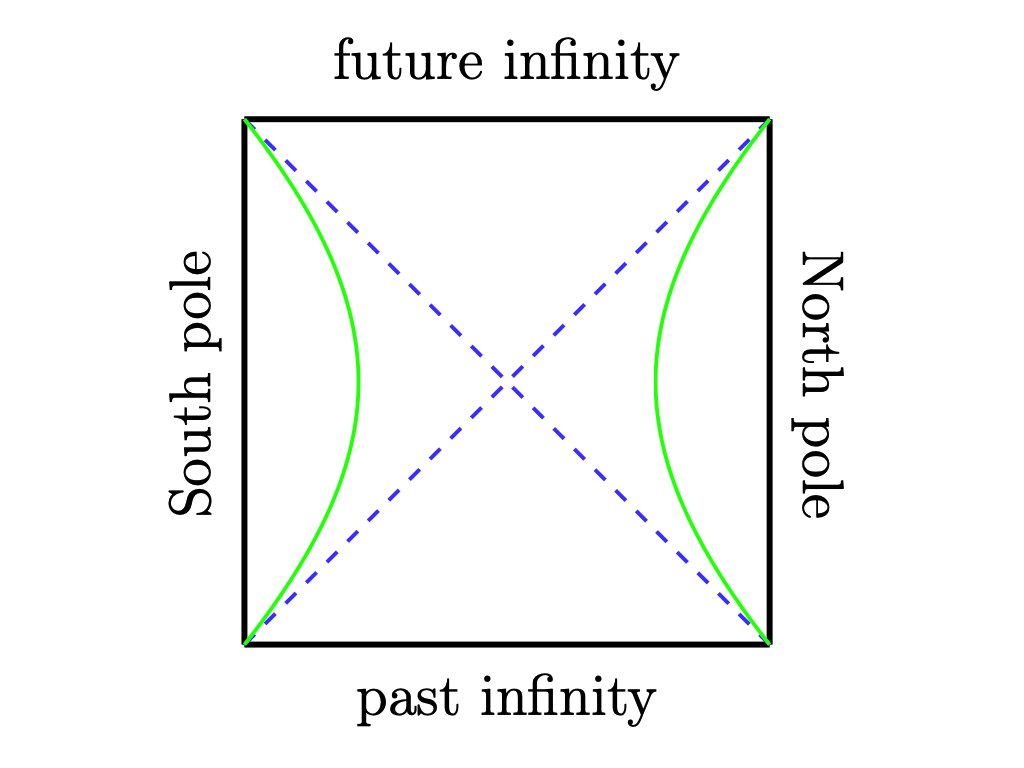 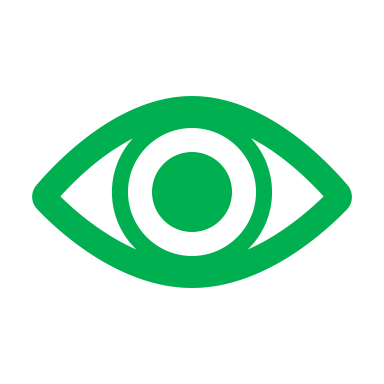 The stretched horizon acts as a holographic screen!
CV conjecture
in dS
Nicolò Zenoni (Osaka University) - April 4th, 2023
4
Volume complexity in dS
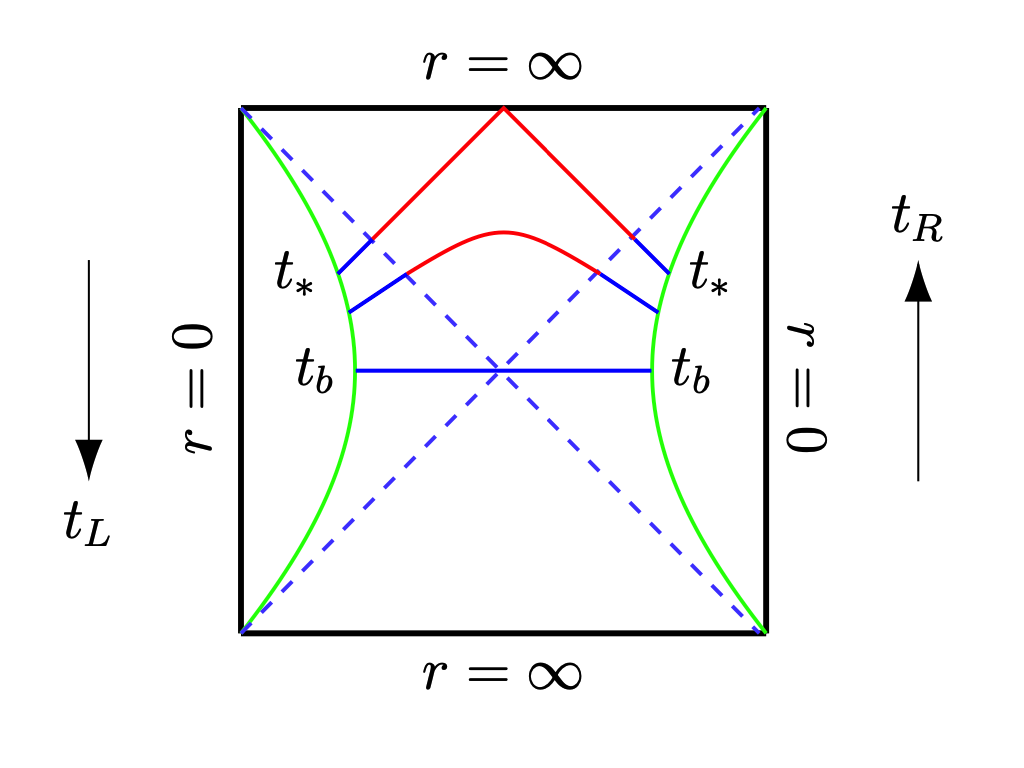 Hyperfast growth
at a critical time!
Complexity diverges
at a critical time!
Volume complexity probes the expansion of dS!
Nicolò Zenoni (Osaka University) - April 4th, 2023
5
A "Frankenstein" geometry
An alternative way of investigating dS holography is to exploit the AdS timelike boundary,
by embedding dSd+1 into AdSd+1 [B. Freivogel et al., 2005]
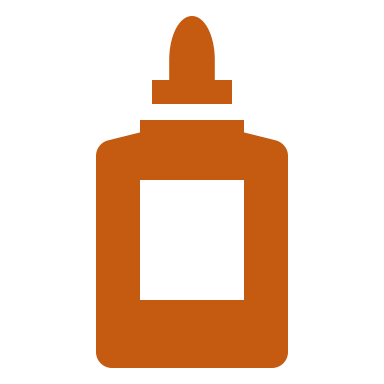 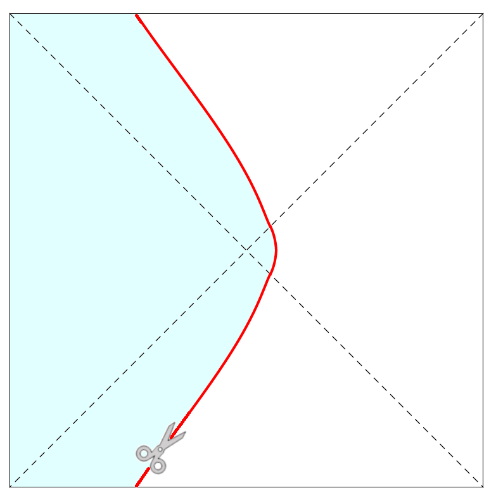 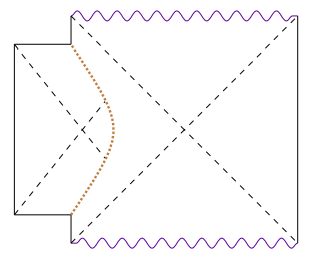 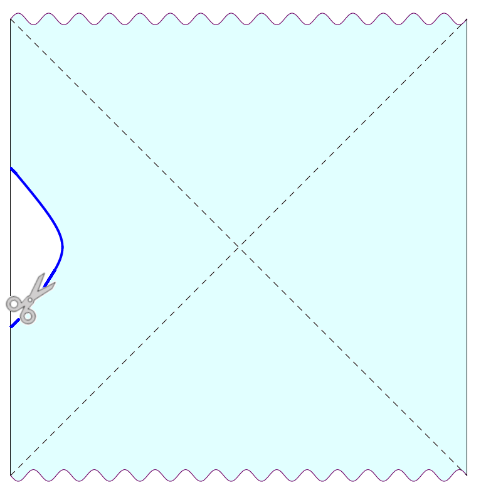 AdS black hole
dS
dS bubble in AdS
The full extremal surface is obtained by gluing along the bubble surface
an AdS part attached to the boundary and a dS part
Nicolò Zenoni (Osaka University) - April 4th, 2023
6
Hybrid holography?
If we introduce the stretched horizon, maximal surfaces extend beyond the cosmological horizon
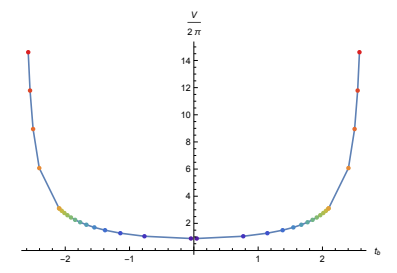 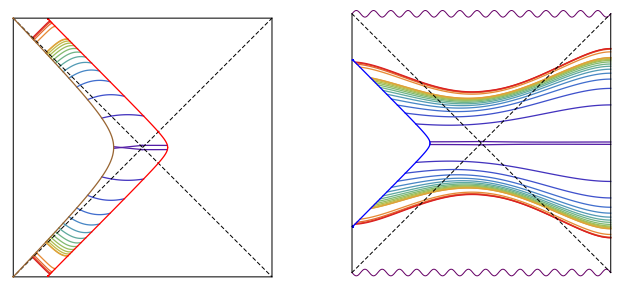 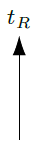 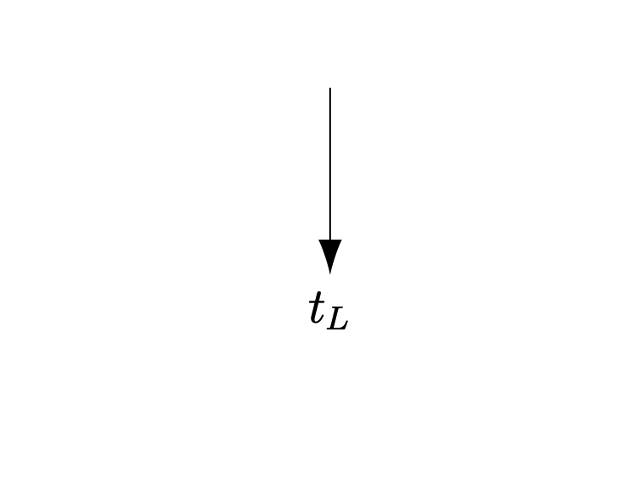 As in
pure dS!
dS
AdS black hole
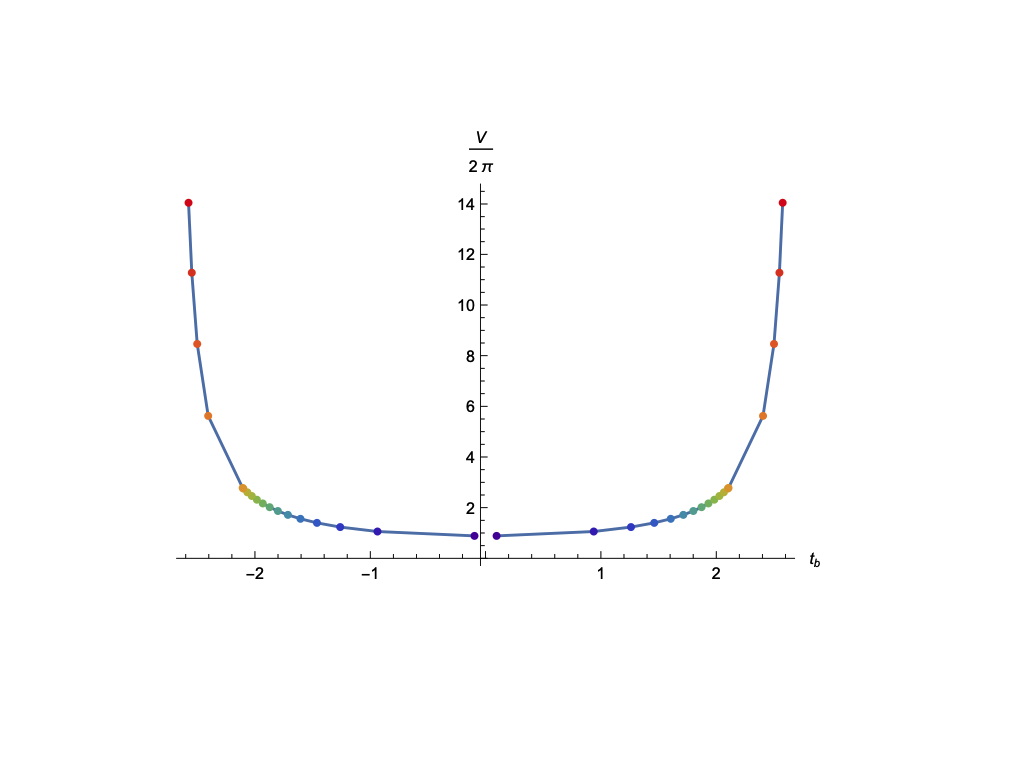 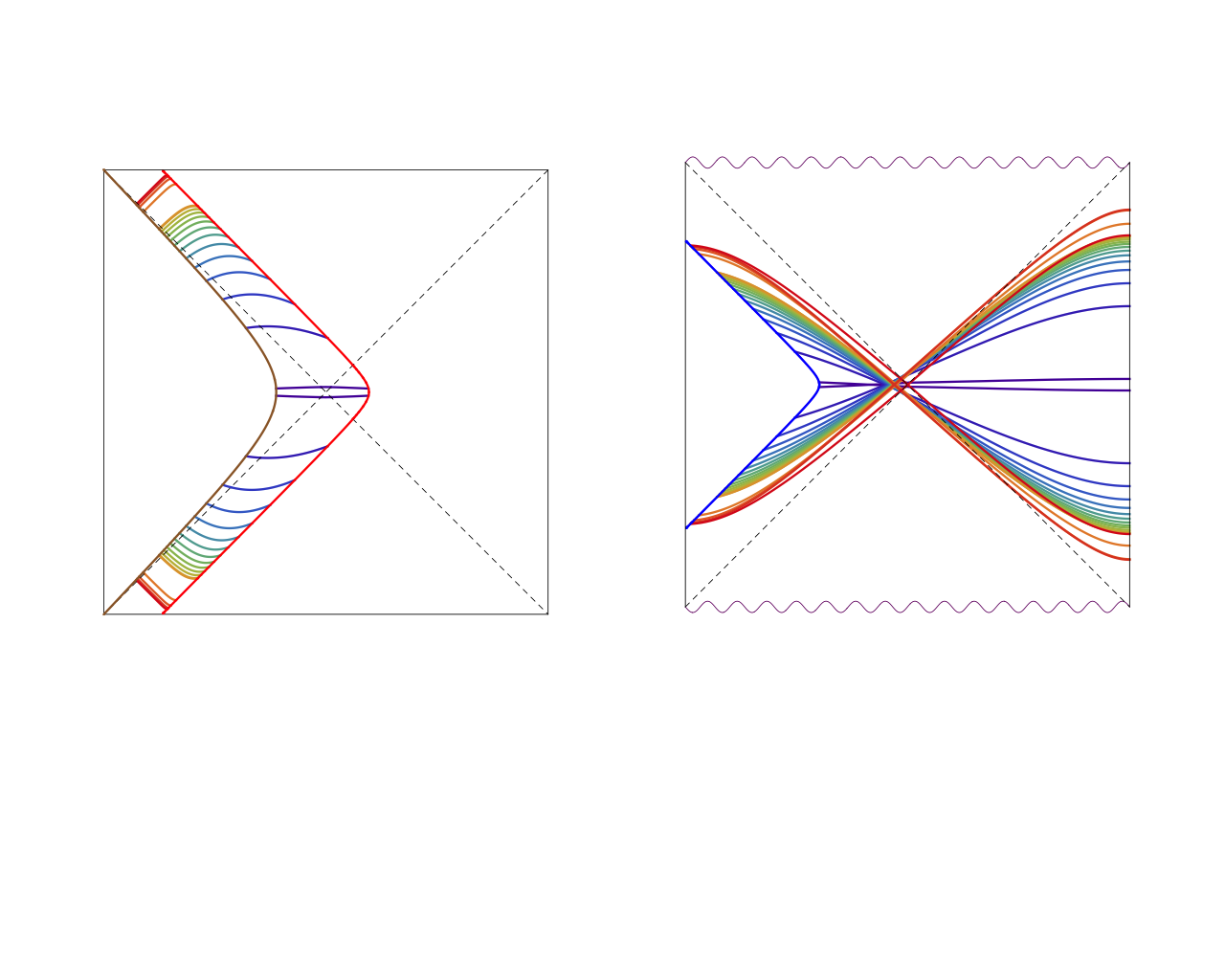 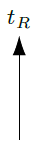 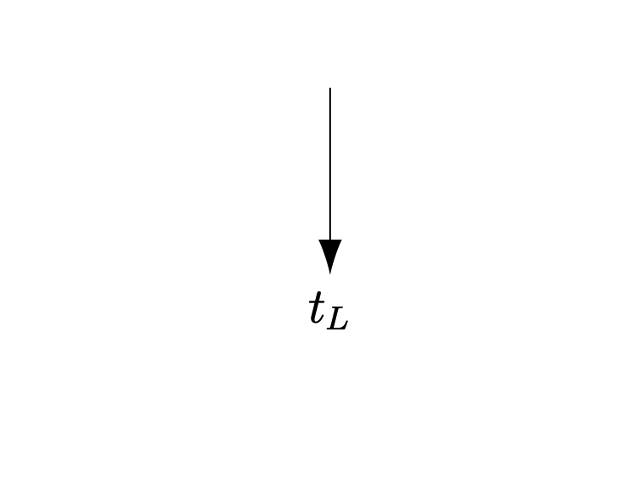 Nicolò Zenoni (Osaka University) - April 4th, 2023
7
A probe of expansion
When the maximal surface is anchored at the stretched horizon,
both in pure dS and in the hybrid dS geometry 
volume complexity probes the dS inflationary expansion
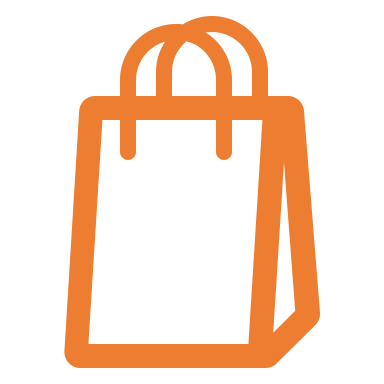 TAKE
AWAY
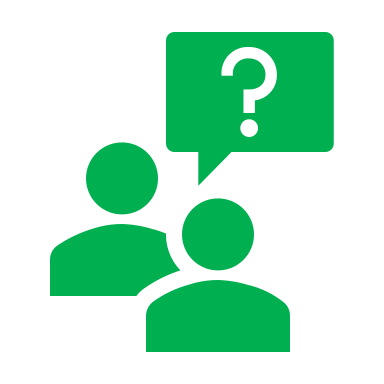 Is this also true in the dS2 case?
[E. Jørstad et al., 2022,
S. Chapman et al., 2021]
Hyperfast growth
at a critical time!
Complexity 
remains finite!
Nicolò Zenoni (Osaka University) - April 4th, 2023
8
The two-dimensional puzzle
dS2 is a solution of Jackiw-Teitelboim gravity,
and can be built by (half) dimensional reduction starting from dS3 [A. Svesko et al., 2022]:
dimensional reduction
dS3 spacetime
Dilaton: replaces the 
higher-dimensional
transverse sphere!
dS2 spacetime
Volume contains information just on the metric, but dilaton is important!
Nicolò Zenoni (Osaka University) - April 4th, 2023
9
Dilaton matters
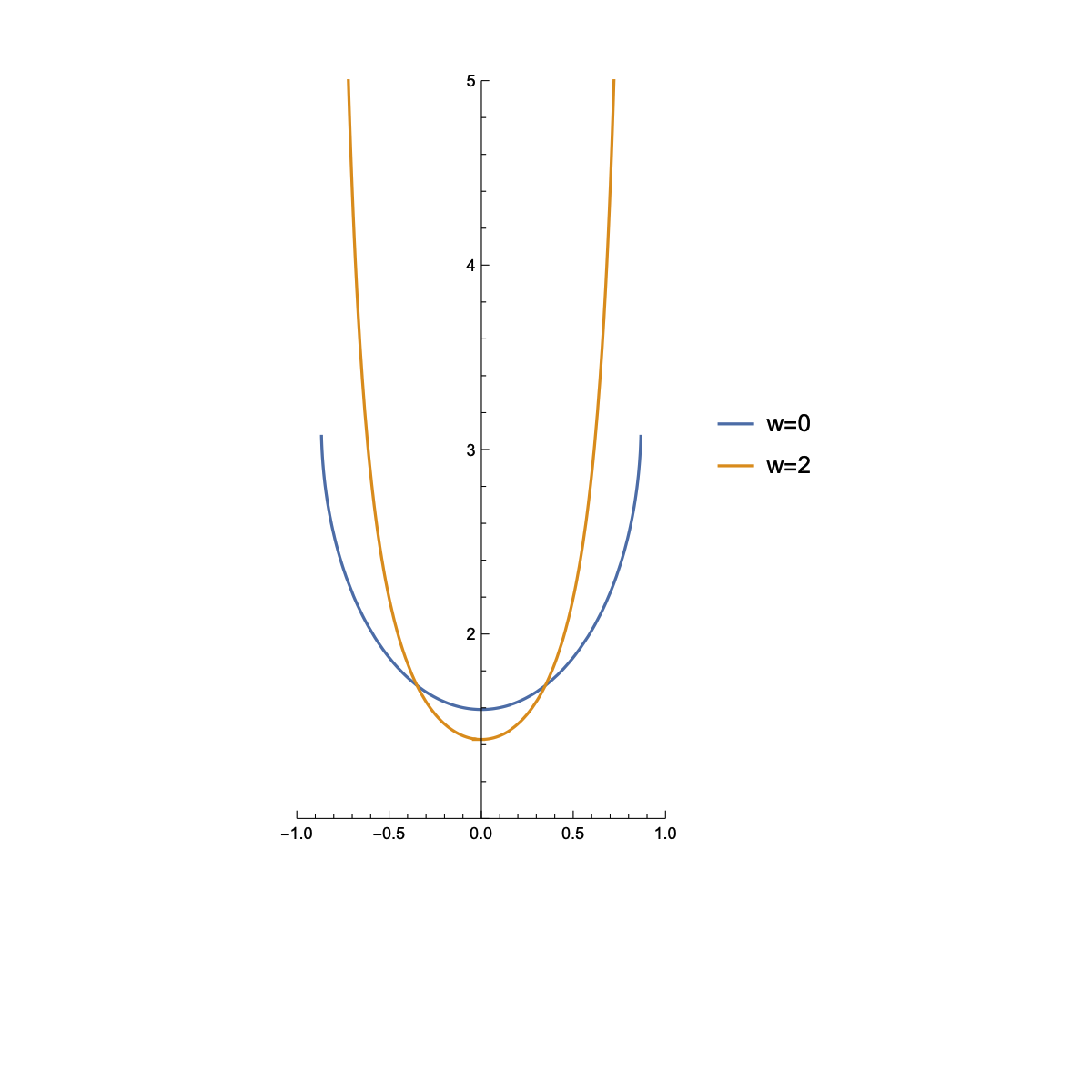 It is possible to reproduce the same result
as in dS3 spacetime!
Don’t forget dilaton!
Nicolò Zenoni (Osaka University) - April 4th, 2023
10
Thank you
for your
attention!
Complexity = refined volume
Volume contains information just on the metric, but dilaton is important!
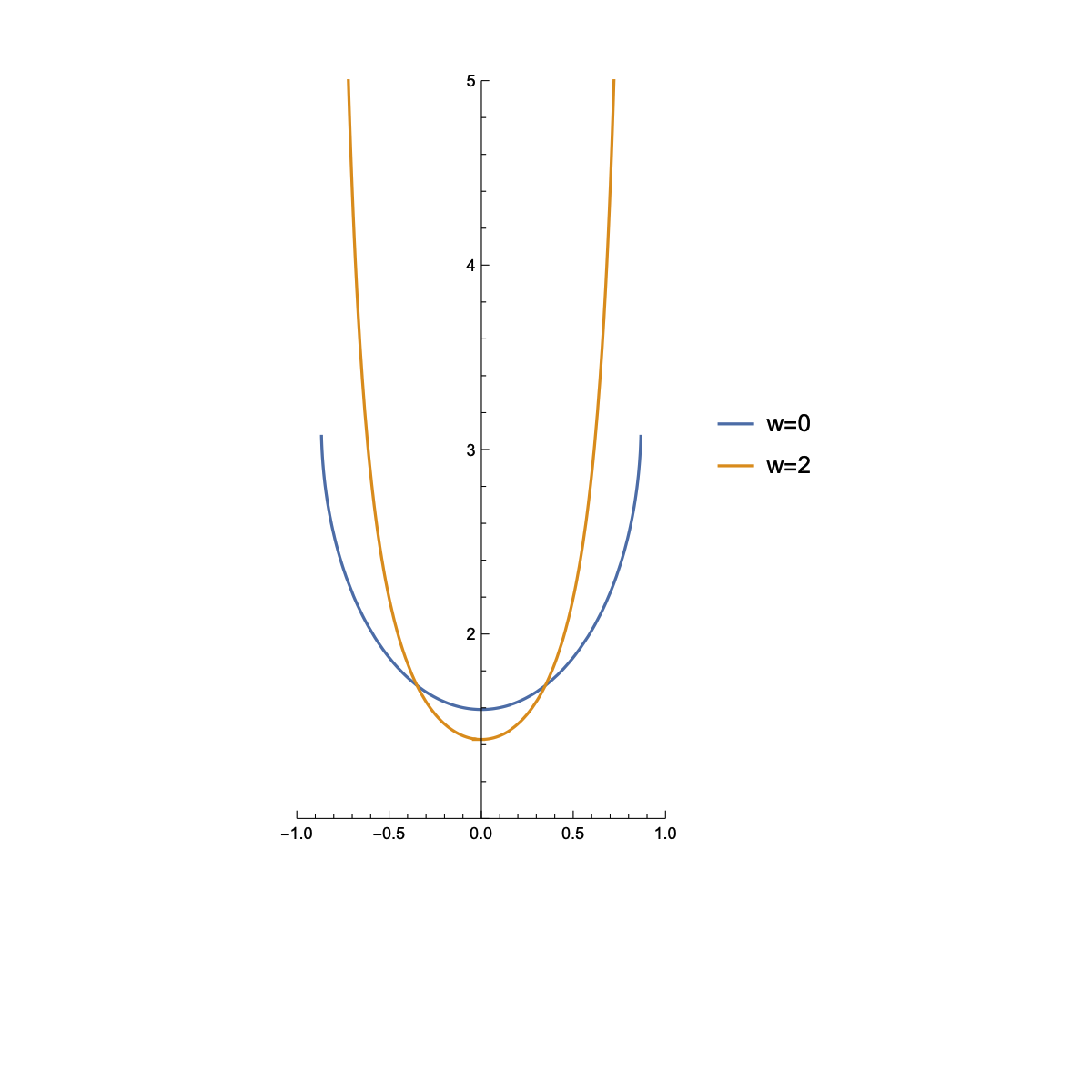 Nicolò Zenoni (Osaka University) - April 4th, 2023
12